স্বাগতম
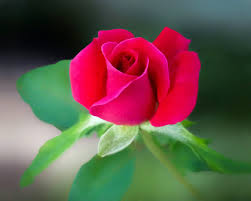 শিক্ষক পরিচিতি
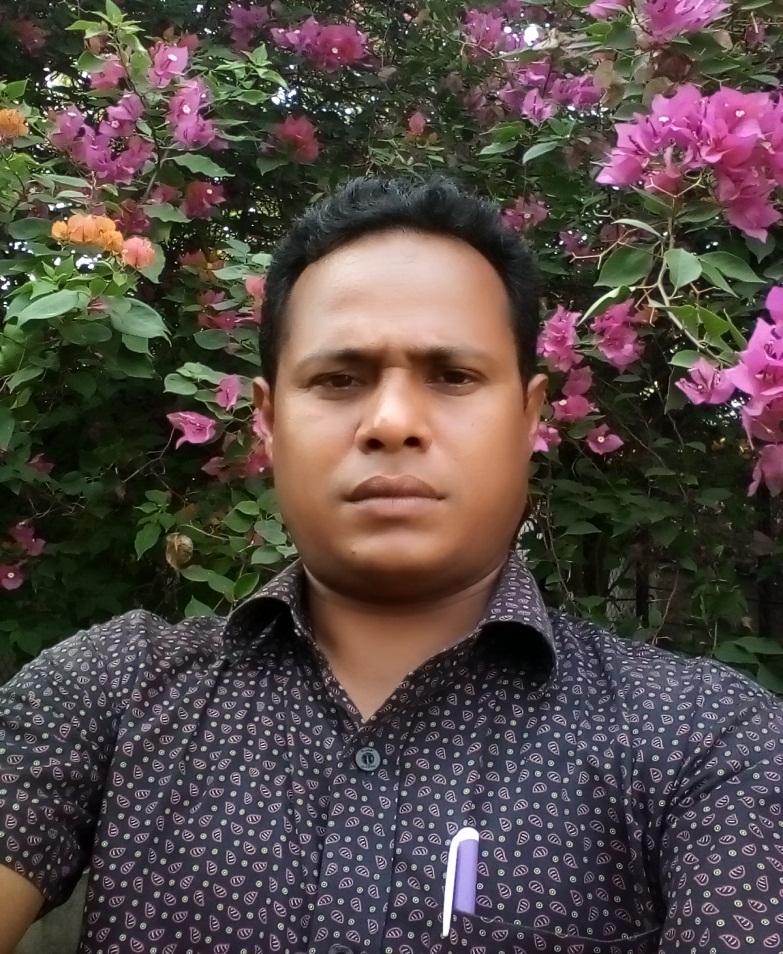 মোঃআসলাম আলী 
প্রভাষক,পদার্থবিজ্ঞান বিভাগ  
নন্দনগাছী ডিগ্রী কলেজ 
চারঘাট,রাজশাহী ।
পাঠ পরিচিতি
বিষয়ঃ পদার্থবিজ্ঞান ১ম পত্র 
শ্রেণীঃ একাদশ
অধ্যায়ঃ ৪র্থ(নিউটনিয়ান বল বিদ্যা)
সময়ঃ 30মিনিট 
তারিখঃ 20/10/2020খ্রী।
পূর্ব জ্ঞান
ভর কী ?  
ভরের একক  কী  ?
বেগ কি  ? 
বেগের এস আই একক কি  ?
পূর্বজ্ঞান
নিচের চিত্রটি লক্ষ্য কর
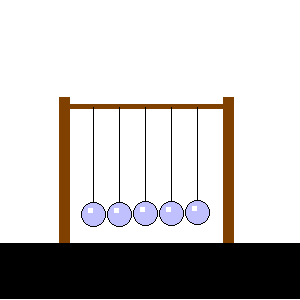 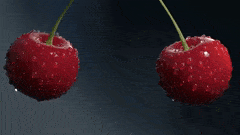 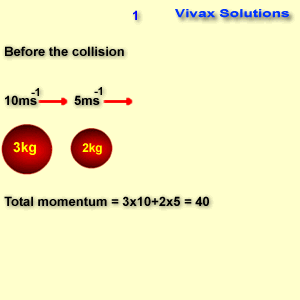 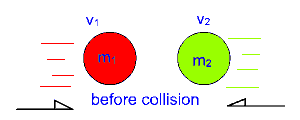 আজকের পাঠ
রৈখিক ভরবেগের নিত্যতা ।
ভরবেগের সংরক্ষণশীলতা যাচাই ।
শিখন ফল
*  ভরবেগের নিত্যতার সূত্র  বলতে পারবে । 

   *  ভরবেগের নিত্যতার সূত্র  ব্যাখ্যা করতে  পারবে । 

   * ভরবেগের সংরক্ষণশীলতা  ব্যাখ্যা করতে পারবে  ।

   *
রৈখিক ভরবেগের নিত্যতা
ভরবেগের সংরক্ষণশীলতা যাচাই ।
A
A
B
B
একক কাজ
রৈখিক ভরবেগের সংরক্ষণ নীতির ২ প্রয়োগ বল । 
ভরবেগ কি রাশি ? 
ভরবেগের এস আই একক  কি  ?
গাণিতিক সমস্যা ও সমাধান
40kg ও 60kg ভরের দুটি  বস্তু যথাক্রমে  10m/s ও 2m/s বেগে   পরস্পর বিপরীত দিক থেকে আসার সময় একে অপরকে ধাক্কা দিল।ধাক্কার পর বস্তুদ্বয় যুক্ত  হয়ে কত বেগে চলবে ?   
সমাধানঃ
দলীয় কাজ
১) 4kg ভরের একটি বন্দুক হতে 0.10kg ভরের একটি গুলি   300m/s বেগে বের হয়ে গেল।বন্দুকের পশ্চাৎ বেগ নির্ণয় কর ।

 ২) 5মেট্রিক টন ভরের বালু বোঝাই একটি ট্রাক 20m/s বেগে চলছিল। এমন সময় ট্রাকের ছিদ্র দিয়ে 100kg বালু নিচে পড়ে গেল ।ট্রাকের বর্তমান বেগ কত ?
সমাধান-১
এখানে,
বন্দুকের  ভর  M = 4kg
গুলির ভর,m = 0.01kg
গুলির  বেগ,v= 300m/s
বন্দুকের পশ্চাৎ বেগ , V = ?
সমাধান -২
মূল্যায়ন
একটি ভারী বস্তু ও একটি হালকা বস্তু উভয়ের বেগ সমান । কোনটির ভরবেগ বেশি ? 
ভরবেগের এস আই একক কী ? 
ভরবেগ কি রাশি ?
বাড়ীর কাজ
স্থির পানির উপর ভাসমান একটি নৌকা হতে একজন লোক অনুভীমিক দিকে লাফ দিয়ে তীরে পৌঁছাল। নৌকার ভর ১০০কেজি।লোকের ভর ৬০কেজি।লোকের বেগ ২০মিটার/সে.। 
 
ক) নৌকার পশ্চাৎ বেগ কত ?  
খ) লোকটির ভর কত হলে নৌকার পশ্চাৎ বেগের সমান বেগে লাফ দিলে লোকটি তীরে  পৌঁছাবে ?
ধন্যবাদ